International Symposium on Structures and Materials Inspired by Origami 2023 Shaoxing, Zhejiang, China, 13-15 October, 2023
Put company, university or laboratory logos here
Abstract Title (Arial 66 pt bold centered)
First author1, Second author2, Third author3* (Aerial 40 pt)
1. Affiliation of the first author
2. Affiliation of the second author
3*. Affiliation of the third author, email: email of the corresponding author
Introduction (Arial 40 pt bold)
Results (Arial 40 pt bold)
Body text in Times New Roman 32 or 36 pt, use single line space
Body text in Times New Roman 32 or 36 pt, use single line space
Methods (Arial 40 pt bold)
Body text in Times New Roman 32 or 36 pt, use single line space
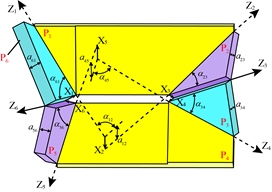 Conclusion (Arial 40 pt bold)
Body text in Times New Roman 32 or 36 pt, use single line space
Fig. 1. Figure caption in Times New Roman 32 pt italic bold, 
centered in the box
References (optional, Arial 40 pt bold)
[Miura et al. 15] Koryo Miura, Toshikazu Kawasaki, Tomohiro Tachi, Ryuhei Uehara, Robert J. Lang, and Patsy Wang-Iverson, editors. Origami 6, I: Mathematics. Ameri-can Mathematical Society, 2015.
[Smith and Doe 17] John Smith and Jane Doe. “A Very Interesting Article.” Journal of Interesting Topics 5:1 (2017), 10–15.
[Wang-Iverson et al. 11] Patsy Wang-Iverson, Robert J. Lang; and Mark Yim, editors. Origami 5: Fifth International Meeting of Origami Science, Mathematics, and Education. A K Peters/CRC Press, 2011. doi:10.1201/b10971.
Acknowledgements (optional, Arial 40 pt bold)
Body text in Times New Roman 32 or 36 pt, use single line space
SAMIO 2023